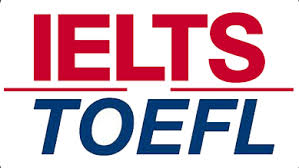 Preparation and Techniques for TOFEL’s & IELTS’ Speaking Tests
Prof. Dr. Marwa Ghazi Mohammed
Dept. of English Language
College of Education for Women
Parts of TOFEL’s & IELTS’s Speaking Tests
Part 1, you will have a 4 to 5 minutes conversation with an IELTS examiner about yourself. Topics might include:
Work       
Family
Home life
Personal interests
 
 Part 2 of the Speaking test, you will be given a card with a topic. You will be given one minute to take notes on the topic and will be given a pencil and paper to prepare your response, you will then speak on the topic for two minutes.
 
Part 3
In Part 3, you will have a conversation with the IELTS examiner around the topic given in part 2, discussing it in more detail. Part 3 should take approximately 4 to 5 minutes to complete.
How to prepare well for the speaking test?
Tip 1: Don't memorize answers
Don't memorise answers, especially in Part 1. Memorised language doesn't give the examiner an accurate measure of your English-language skills. The examiner will be able to tell if you have memorised your answers and this may influence your final band score.
 
Tip 2: Don't use big and unfamiliar words
You may want to impress the examiner with big and complex words in your Speaking test. But to be safe, avoid using words you are not familiar with. There is a higher chance of making mistakes by either mispronouncing words or using them in the wrong context. Mistakes can affect your final band score.
3 and 4
Tip 3: Use a range of grammatical structures
When IELTS examiners assess your speaking skills, they mark you against the following assessment criteria:
Fluency and coherence    - Lexical resource    - Grammatical range and accuracy -Pronunciation

Try and use a range of grammatical structures using complex and simple sentences to express what you want to say. Know your own errors and practice speaking to friends in English, or record yourself to see if you can spot errors. If you hear an error, make sure to correct yourself. You are assessed on your ability to use different grammatical structures accurately, so it's important to practise speaking about the past, the present and the future using correct tenses.
Tip 4: Don't worry about your accent
With a face-to-face Speaking test, the IELTS examiner understands a wide range of accents so will be able to understand what you say, unlike an AI machine. If you can communicate well, then there is nothing to worry about. But do be aware of sounds that you have difficulty with and make sure to use stress and intonation as English is a stress-timed language. Practice with friends and they will tell you if they can't understand what you are saying.
Tips 5 and 6
Tip 5: Pause to think

There is no harm in taking a brief pause to think about what to say. We all do it to process questions. You can use phrases to give you time to think during the Speaking test - phrases such as:
That's an interesting question
I have never thought about that, but...
Let me see
That's a good point

Tip 6: Avoid using fillers
Speak confidently and avoid using filler words. We generally use fillers when we don't know what to say.
Avoid the following fillers:
Like
You know
Umm...
Ahh...
7& 8
Tip 7: Extend your answers
Try and answer the examiner's questions in full. Extend your answers and don't wait for the examiner to prompt you with a question. When your answers are short, this shows the examiner that you cannot talk in detail about a topic. If the examiner says 'Why?', they are prompting you to give a reason for your answer and to extend more fully.


Tip 8: Smiling helps pronunciation
Smiling can help calm your nerves which in turn helps your pronunciation. Make sure to enunciate clearly, opening your mouth wide enough so that sounds come out clearly. When we smile, our mouth is bigger and the tone of our voice is more friendly.
9
Tip 9: Don't speak in a monotone
Sometimes when we speak, we produce a flat sound, a monotone, with little variation. This makes it more difficult to express what you say and makes it more difficult for the listener to identify what parts of your message are important. Putting emphasis on certain words and pausing at sections in your speech can make your conversation with the IELTS examiner more engaging. When we emphasise certain words it makes it easier to compare and contrast ideas by stressing key words.
10
Tip 10 - Practice common IELTS topics
Part 2 of the IELTS Speaking test requires you to speak on a given topic for about 2 minutes. Practice common IELTS topics with friends, family or colleagues to improve and to learn vocabulary associated with each topic.
Common topics you can practice for the Speaking test include:
Tourism and travel
Education
Transport
Environment
Family life
Sport and recreation
Crime and punishment
The internet
Samples of Pictures
More Samples
THANK YOU